Серия «Гимнастика для ума»
Часть 1
АНАГРАММЫ
Бабарыкина Татьяна Владимировна
учитель начальных классов
МАОУ «СОШ с углублённым изучением английского языка №27»
г.Ангарск
Мой юный друг!
Предлагаю увлекательную 
«гимнастику для ума» – анаграммы.
Что такое анаграмма?
(К каждой анаграмме есть подсказка
 на первое слово, 
но постарайся обойтись без неё.)
Удачи!
Начать
АНАГРАММА -
слово или фраза, получаемые из других осмысленных слов или фраз посредством перестановки букв, 
либо просто слово, в котором 
переставлены буквы. 
Другое название анаграммы  (по-русски) - «перебуквица».
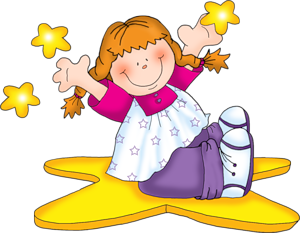 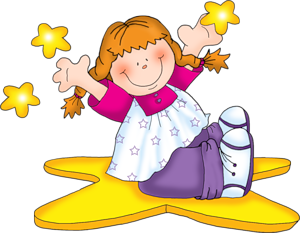 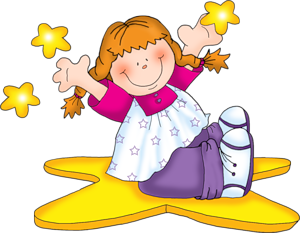 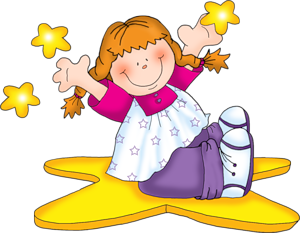 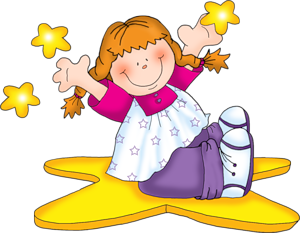 Я дерево в родной стране,
Найдёшь в лесах меня повсюду,
Но слоги переставь во мне –
И воду подавать я буду.
СОСНА - НАСОС
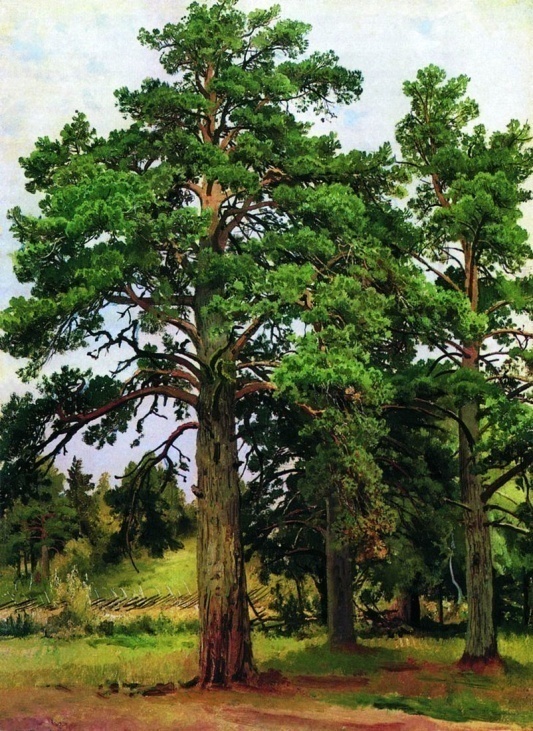 Подсказка
Ответ
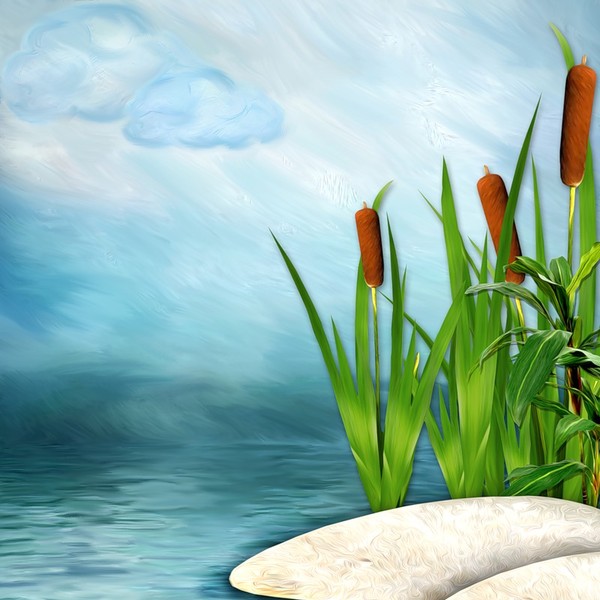 Живут в нём и коты,
Но в основном   лягушки...
А если по-другому
Расставить буквы в нём,
То шёрсткой будет в дым,
И ушки на макушке,
И тонкий-тонкий хвост
Растянется при том.
КАМЫШ - МЫШКА
Подсказка
Ответ
Роли я играл на сцене, 
Выступал я на арене.
Буквы, видно, подшутили -
В утварь взяли превратили,
И теперь на кухне ловко – 
Натираю я морковку.
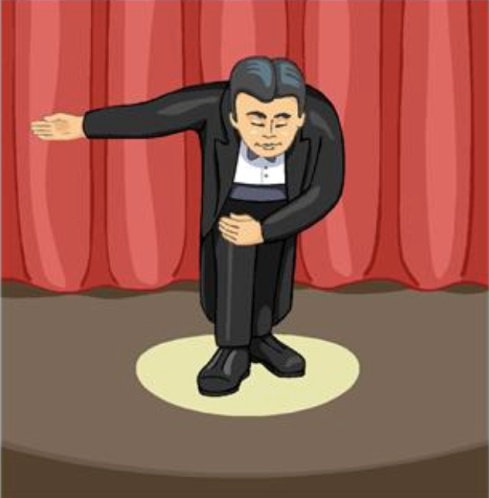 АКТЁР - ТЁРКА
Подсказка
Ответ
Не раз в оркестрах я звучала, 
Мой голос струнный так певуч.
Но «Ф» моё поставь с начала, 
И я во тьму направлю луч.
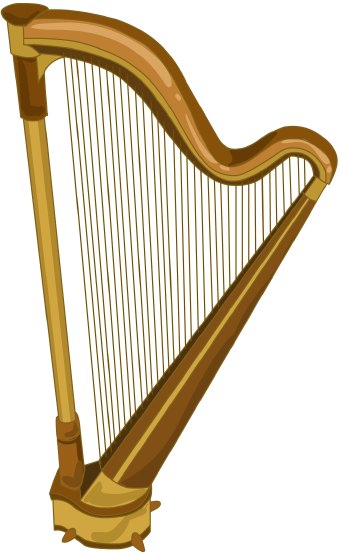 АРФА - ФАРА
Подсказка
Ответ
Я в пруду живу, жирею,
Переставьте буквы – вмиг
Превращусь я и в аллеи,
И в лужайки, и в цветник.
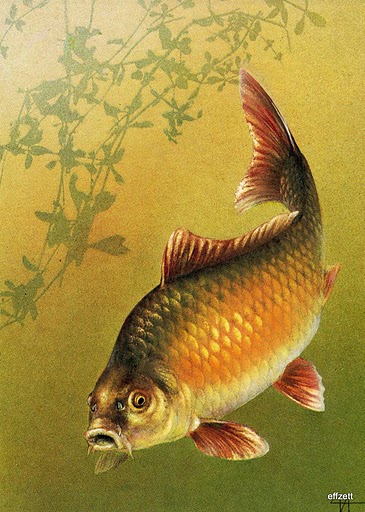 КАРП - ПАРК
Подсказка
Ответ
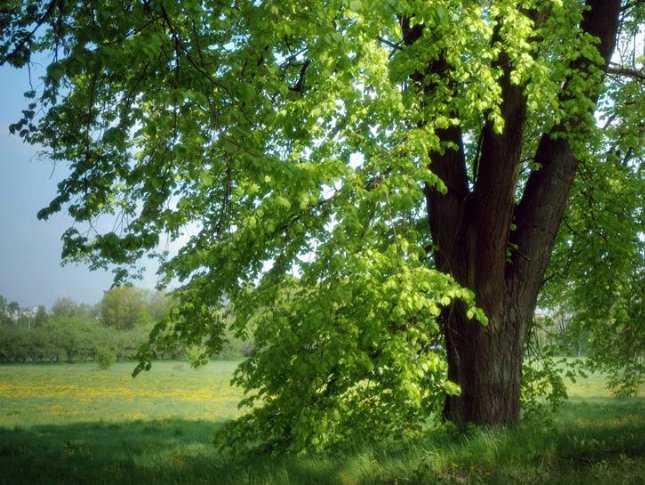 Я дерево с цветом душистым,
Даю я прохладную тень,
Под кроной моей отдыхают
В безветренный 
                         солнечный день.
Но если согласные буквы
В себе переставлю я,
Получится новое слово,
Несущее смерть для меня.
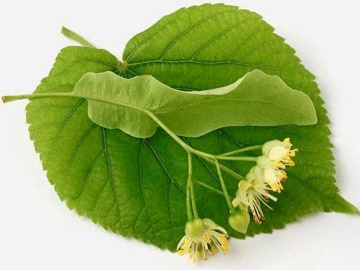 ЛИПА - ПИЛА
Подсказка
Ответ
Я по полену бью, звеня,
Дровами на зиму снабжаю.
Когда ж с конца прочтут меня,
Я недовольство выражаю.
ТОПОР - РОПОТ
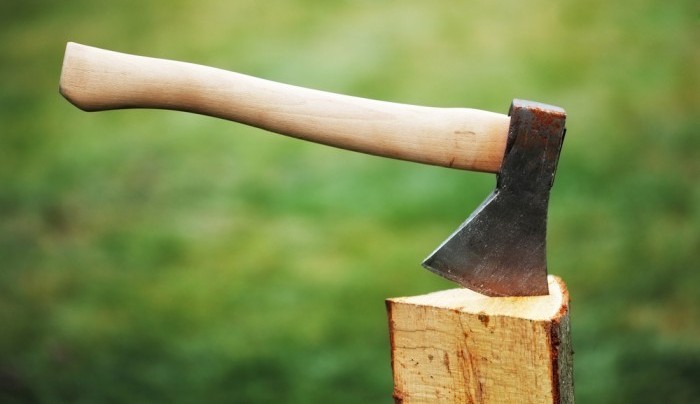 Подсказка
Ответ
Лежу я на земле,
Прибитая к железу,
Но буквы переставь -
В кастрюлю я полезу.
ШПАЛА - ЛАПША
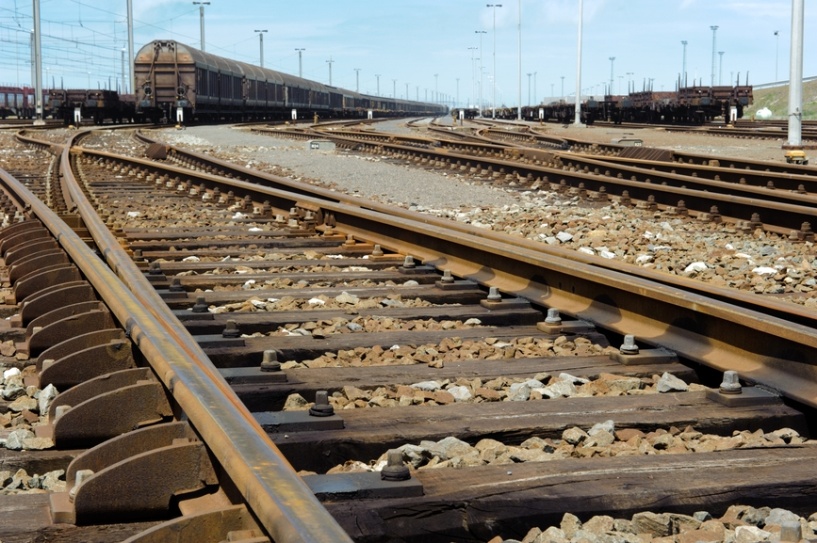 Подсказка
Ответ
Древесина моя, как броня.
Если ж справа меня прочитаешь,
То шесть граней найдёшь у меня,
Если правильно их сосчитаешь.
БУК - КУБ
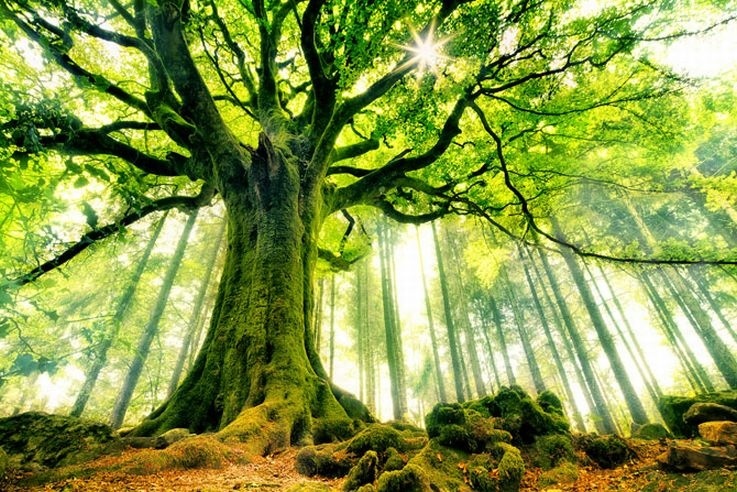 Подсказка
Ответ
Я то, что иногда приходит ночью,
И то, чего не видишь до конца.
А ежели перевернёшь, воочию
Я стану частью твоего лица.
СОН - НОС
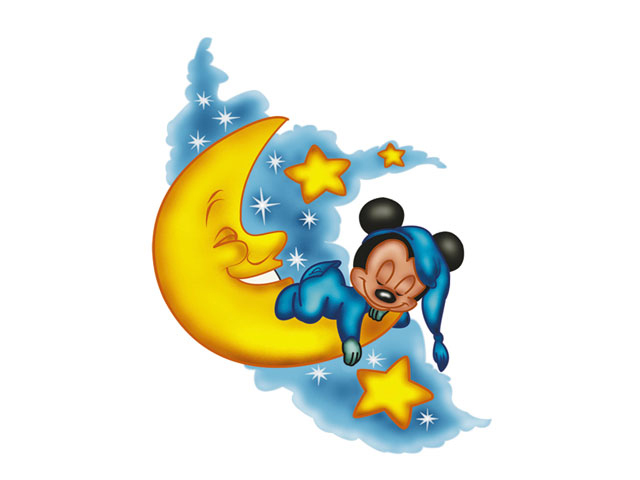 Подсказка
Ответ
Я мудрец и волшебник восточный,
Я любой открываю засов.
Если ж справа прочтёшь, то услышишь
Беспорядочный гул голосов.
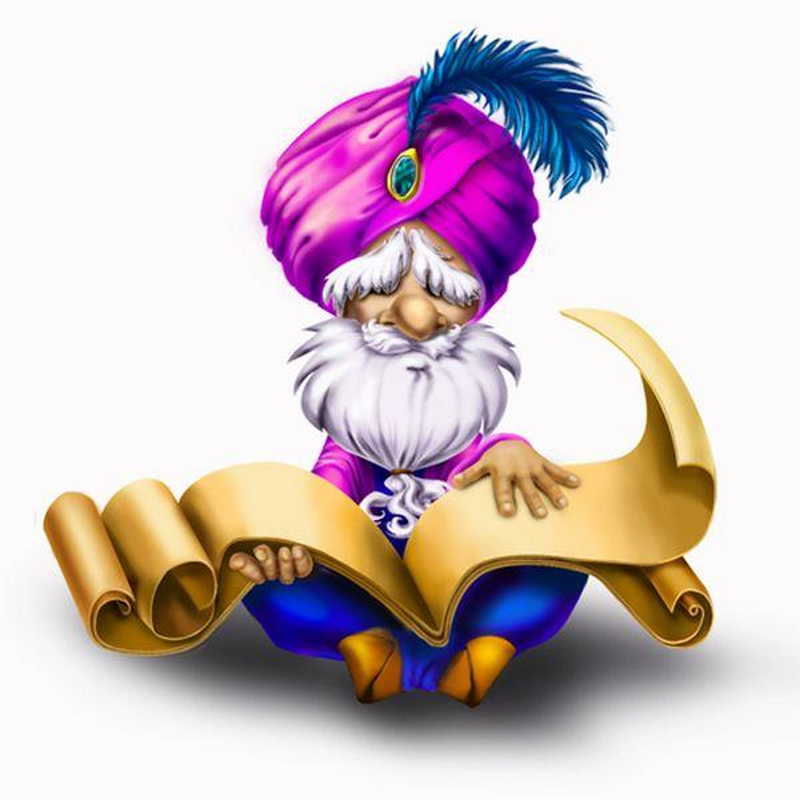 МАГ - ГАМ
Подсказка
Ответ
Читайте слева от меня,
 И псом презлющим буду я.
 Но времени я буду счёт,
 Когда прочтёшь наоборот.
ДОГ - ГОД
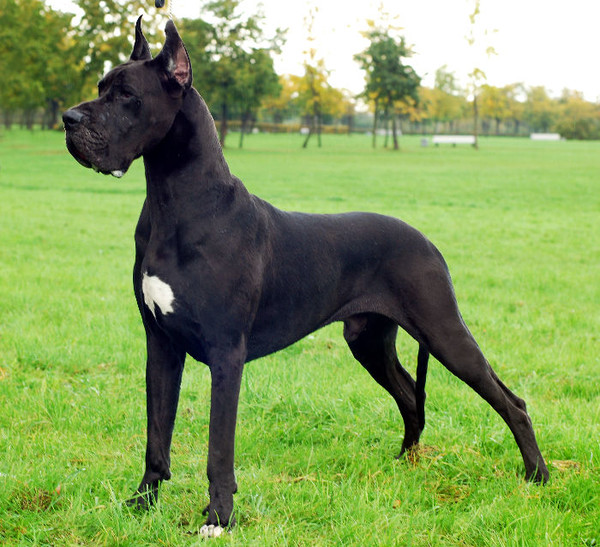 Подсказка
Ответ
Серый зверь с большим хвостом,
Изгоняется котом.
Буквы переставь иначе —
Он на ипподроме скачет!
КРЫСА - РЫСАК
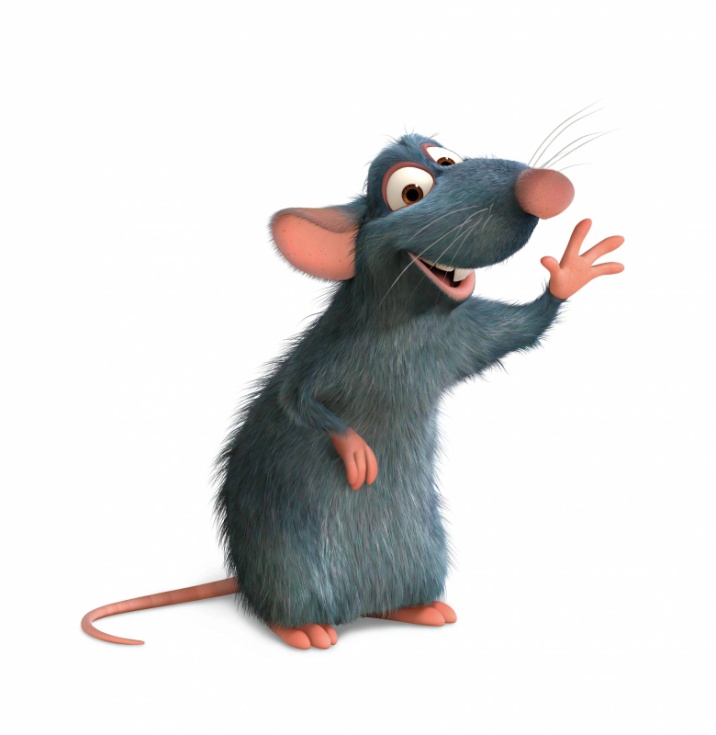 Подсказка
Ответ
В сковородку наливая,
Жарить любите на мне...
Стоит буквы переставить —
Липкой становлюсь вполне
И стекаю по сосне.
МАСЛО - СМОЛА
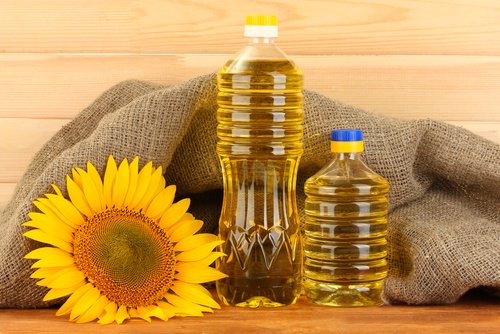 Подсказка
Ответ
Её имеет даже скрипка,
Она тонка, стройна и гибка.
Буквы поменяй местами —
И планета перед вами!
СТРУНА - САТУРН
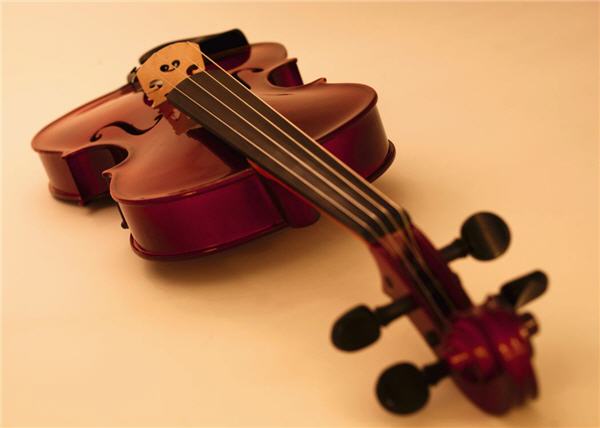 Подсказка
Ответ
Замечательно!
До новых 
встреч!
Ресурсы
САЙТ  Igra.Za.ru
 САЙТ smekalka.pp.ru
 К тайнам слова: занимательная лексика. Кружковая работа по русскому языку, занятия в группе продлённого дня. 4 класс/авт.-сост. Е. М. Елизарова. – Волгоград: Учитель, 2008 г.
 - Яворовская И. Парад шарад: анаграммы, шарады, викторины. Серия: Школа развития. – Изд-во: Феникс, 2011 г.
- СОСНА
- БУК
- СПЯЩИЙ МЫШОНОК
- МАГ
– ДОГ
- АРФА
- АКТЁР
- ТОПОР
- КАМЫШ
- КАРП
- ЛИПА
- ЛИСТ ЛИПЫ
- ШПАЛЫ
- КРЫСА
- МАСЛО
СКРИПКА
 ШАБЛОН ПРЕЗЕНТАЦИИ
Благодарю учителя МОУ СОШ №1 г. Камешково
Шахторину О. В. 
за идею замечательного шаблона для презентации